Phoebe
Philip B. Payne, Ph.D. The University of Cambridge

Author: Man and Woman, One in Christ
		 	The Bible vs. Biblical Womanhood

Teacher: Cambridge, Trinity, Gordon-Conwell, Bethel, Fuller 

Download this talk & PowerPoint at pbpayne.com
Phoebe, Deacon of the church of Cenchreae and leader of many
7 of Paul’s 10 coworkers in gospel ministry mentioned in Romans 16  are women:

16:2 Phoebe, “deacon of the church of Cenchreae … who has been a leader of many, including me”
 
 16.3 Prisca and her husband Aquila, “my co-workers in Christ
 Jesus, who risked their necks for my life, to whom not only I
 but also all the churches of the gentiles give thanks
Phoebe, Deacon of the church of Cenchreae and leader of many
16:6 Mary “who has worked very hard among you”

16:7 Andronicus and Junia “outstanding among the apostles” 

16.12 Tryphaena and Tryphosa, “co-workers in the Lord” 

16:12 the beloved Persis, “who has worked hard in the Lord”
Phoebe, Deacon of the church of Cenchreae and leader of many
Romans 16:1–2: I commend to you our sister Phoebe, who also holds the office of deacon of the church in Cenchreae Welcome her in the Lord as worthy of God’s holy people, and help her in whatever matter she may need your help, for she herself has been a leader of many, including me
1. Welcome Phoebe
“I commend to you Phoebe” (16:1) and “Welcome her” (16:2) indicate that Paul sent Phoebe to them and chose Phoebe to deliver this letter to the church in Rome
2. Phoebe, our sister
”Our sister” highlights the nature of Christian fellowship as a family that cares for each other and treats each other with respect. 
Paul had emphasized familial love within the body of Christ throughout Romans 12–15
3. Phoebe, who is also deacon
“who is also deacon of the church in Cenchreae” 
“Who is” is a present participle of the verb “to be” 
Present participles of this same verb also specify an office in: John 11:49 “Caiaphas, being high priest” 
Acts 18:12 “Gallio, being proconsul of Achaia” 
Acts 24:10 Felix “being judge”
3. Phoebe, who is also deacon
Origen’s commentary on Romans 16:1 confirms this: 
“This text teaches with the authority of the Apostle that even women are instituted deacons in the Church. This was the function which was exercised in the church of Cenchreae by Phoebe, who was the object of high praise and recommendation by Paul”
3. Phoebe, who is also deacon
C. E. B. Cranfield, Romans ICC 2:781 “Who is” makes it “very much more natural . . . to understand it as referring to a definite office” 
“Of the church in Cenchrea” specifies an office of the church in Cenchreae
Acts 20:17 “elders of the church [in Ephesus]”
4. Deacon Phoebe
“Deacon” is the word Paul later used in Philippians 1:1 to address the “overseers and deacons“ in Philippi, 1 Timothy 3:8, 12 qualifications
Church fathers affirm that 1 Timothy 3:11 is about women deacons: 
Clement of Alexandria (AD 150–215), John Chrysostom (AD 347–407),     Epiphanius (AD 310–403), Theodoret of Cyrus (AD 393–458),                       Theodore of Mopsuestia (AD 350–428), Pelagius (AD 354–418)
4. Deacon Phoebe
The other 3 occurrences of “deacon” (diakonos) in Romans (13:4 2x; 15:8) refer to a leader and are better translated “minister” than “servant” 
William Tyndale: Phoebe “a minister of the congregacion of Chenchrea”
Cranfield was justified to write that it is “virtually certain that Phoebe is being described as ‘a (or possibly “the”) deacon’ of the church”
Herman Ridderbos: no justification “that it was only the non-official charisma that was extended to the woman and not regular office”
4. Deacon Phoebe
1 Timothy 3:13 “For those who have served well as deacons gain good standing for themselves, and more boldness in their faith in Christ” 
Paul repeatedly identifies deacons as “a slave in the Lord”       (Colosians 1:7; 4:7), including Timothy (1 Timothy 4:6; Philippians 1:1)
2 Timothy 2:24 “the Lord’s slave must be “skillful in teaching” (cf. 3:2) and “instructing opponents with gentleness”
4. Deacon Phoebe
Each RSV translation of diakonos “servant” refers to leaders with authority:
Romans 13:1, 4: “be subject to governing authorities … God’s servant
Romans 15:8, 9: “Christ became a servant to the circumcised” 
1 Corinthians 3:5 “What then is Apollos? What is Paul? Servants”
2 Corinthians 6:4 “as servants of God, we [Paul and Timothy] commend”
2 Corinthians 11:13–15, 23 “servants of” Satan “disguised as servants of righteousness.… Are they servants of Christ. I am [Paul] a better one”
4. Deacon Phoebe
The RSV translates diakonos “minister”: in every other NT occurrence:
2 Corinthians 3:6 “[God] made us competent to be ministers of a new covenant”
Ephesians 3:7 “Of this gospel I [Paul] was made a minister”
Ephesians 6:21 “Tychicus the beloved brother and faithful minister in the Lord”
Colossians 1:7 “Epaphras our beloved fellow servant…a faithful minister of Christ”
4. Deacon Phoebe
Colossians 1:23 “the gospel … of which I, Paul, became a minister”

Colossians 1:25 “I became a minister … to make the word of God fully known”

Colossians 4:7 “Tychichus … is a …faithful minister and fellow servant in the Lord”

1 Timothy 4:6 “If you [Timothy] put these instructions before the brethren, you will be a good minister of Christ Jesus
4. Deacon Phoebe
Patristic Greek Lexicon woman deacon 
“a regular minister of Church” 
Saint Basil identifies a woman deacon as “a consecrated person” 
The Council of Chalcedon 15: women deacons are to be         “ordained with imposition of hands,” “careful testing [is] required,”   the minimum age for [their] ordination [is] 40”
5. Give her support in whatever matter
“give her support in whatever matter 
she may have need from you”

“Matter” covers all kinds of business and legal affairs

This shows that Paul implicitly trusts Phoebe
6. Phoebe: Leader of Many
NASB, RSV, old NIV: “help her … for she has been a helper” 
But the Greek verb translated as “help her” means almost the opposite of prostatis
“Help” combines “stand” and “alongside”(para)
Prostatis combines “stand” and “in rank before” (pro) 
Parastatis means “helper” (“stand alongside”) manuscripts F G
6. Phoebe: Leader of Many
The 2011 NIV revision and the NRSV’s “for she has been a benefactor of many and of myself as well” is doubtful. Neither the standard classical Greek dictionary nor Bauer, Arndt & Gingrich list benefactor as a possible meaning of prostatis 
Virtually all Greek dictionaries identify “benefactor” as the meaning of a different word, euergetēs, meaning “one who does good,” as Luke 22:25 does, identifying “those in authority over them” as “benefactors”
Secular usage indicates that benefactors preferred the designation euergetēs because it highlights generosity rather than power
6. Phoebe: Leader of Many
LSJ 1526 prostatis is the feminine form of prostatēs, “one who stands before, front-rank man,” “leader, chief,” “ruler,” “administrator, president or presiding officer,” “one who stands before and protects, guardian, champion,” “patron who took charge of the interests of aliens”

C. K. Barrett argued that the meaning patron would not apply to Phoebe since Paul “was born a Roman citizen” Acts 22:25–28

If Phoebe had been Paul’s patron, that would obligate Paul as her client to do her bidding
This would contradict Paul’s emphasis on his sole allegiance to God
6. Phoebe: Leader of Many
Later, as ecclesiastical authority structures developed, Justin Martyr, who died AD 165, uses prostatēs to identify “ecclesiastical rulers” dialogus cum Tryphone Judaeo 92.2 (PG 6.696A)
Cyril Hierosolymitanus, who died AD 386, catecheses illuminandorum 4.35, uses prostatēs to identify “the apostles and the ruling bishops” St. Basil Caesariensis Cappadociae, who died AD 379 ep. 214.4 (3.323A; PG 32.789C), and Gregory of Nyssa, who died AD 394, de vita  Macrinae (p. 385.17; PG 46.973B) use prostatēs for “bishop”
6. Phoebe: Leader of Many
The meaning of every other New Testament word that fits Romans 16:2 and combines “in rank before” and “stand,” is about leaders

Romans 12:8 If it [one’s gift] is leadership . . . govern diligently 
1 Thessalonians 5:12 Respect those . . . who are over you in the Lord 
1 Timothy 5:17 The elders who direct the affairs of the church well 
1 Timothy 3:5 How can anyone who does not know how to manage their own household nurture the church of God?
6. Phoebe: Leader of Many
In Greek literature prostatis is almost invariably used of someone with a superior rank, whether a ruler, magistrate, or a Greek goddess:

Philoxenus (1st century BC) describes goddess “Enyo. She is supreme (prostatis) in war”

first century inscription: “The high-priestess and president (prostatis) Tetiris”

Sextus “The husband should honor his wife as leader (prostatis) just as the woman should honor her husband as leader”
6. Phoebe: Leader of Many
Plutarch (Moralia fragment 67 ) Zeus “… presiding over (prostatis) the fruitful powers of the earth”

Atticus “Plato demonstrated [the soul] to be the power (prostatis) presiding over all things.” Eusebius quotes this

Porphrey “the nymphs who preside over (prostatis) perpetually flowing streams” 

Greek Magic Papyrus (PGM 36.338) calls the goddess Myrrha “the overseer (prostatis) of Anubis and the guide of Isis”
6. Phoebe: Leader of Many
Aelius Aristides “she is the mightiest over everyone and victorious in everything … She is the guardian and sovereign (prostatis)” 
Pseudo-Lucianus “each goddess is a sovereign over (prostatis) one particular thing and never quarrels with another over her sphere of power” 
Some uses of prostatis refer to a leader who protects, but this appears always to describe a leader
6. Phoebe: Leader of Many
Appian of Alexandria (AD 95–165) Roman History, The Civil Wars 1.1
they created a magistrate for their protection (prostatis) and
 called him the tribune of the plebs, to serve especially as a
 check upon the consuls, who were chosen by the Senate, so
 that the political power should not be exclusively in their
 hands

Heraclitus, Allegoriae 77: She is the protectress of words 

“Athena the goddess, protector of the city”
BDAG
BDAG defines prostatis:
 “a woman in a supportive role, patron, benefactor” 
No examples BDAG cites justifies “woman in a supportive role” or benefactor 
The evidence BDAG cites for patron refers to people with oversight over others 
None of them specify a patron-client relationship or a patron who is not a leader
All BDAG prostatis citations refer to leaders or leaders that protect:
BDAG
Lucius Annaeus Cornutus refers to Athena, the goddess of war: 
“for intelligence should be made the guard (prostatis) of city and home and the whole of life”

2. Lucian, Bis Accus. 29 “all men write me their protectress (prostatis)”
 
3. Cassius Dio, Roman History 42.39.1: “They declared her queen and proceeded to prosecute the war more vigorously, inasmuch as they now had as leader (prostatis) a representative of the family of the Ptolemies”
BDAG
4. a Greek Magic Papyrus (PGM 36.338) calls the goddess Myrrha “the overseer (prostatis) of Anubis and the guide of Isis”

None of these four BDAG’s citations of prostatis can possibly mean “a woman in a supportive role, patron, [or] benefactor” 

BDAG alleges that “The masc. prostatēs … is found w. this mng. in Israelite [Schürer III, 102] as well as in polyth.… religious circles”
BDAG
But none of BDAG’s following citations of prostatēs mean “a woman in a supportive role” or “benefactor” 
Its references to “patron” are to leaders
Schürer does state on 3:25–26 that an inscription 
“Contains the names and functions of persons who contributed to something … including a female patroness (prostatēs) named Iael,   with her son Iosousa, a ruler (archōn); Samouel, an elder (presbutēs) and priest; [and] Beniamin, a (psalmologos)
But just because people with these titles contributed to something does not mean that any of these titles mean “benefactor”
BDAG
None of the three inscriptions BDAG cites of prostatēs from polytheistic religious circles mean “benefactor” 
“priest of the guild, senator, and in this same manner, Sroupticius was a leader who protected (prostatēs) the goddess and friends”

Only a leader could approve the decrees of the priesthood Leadership is implied by “the priest, chief bacchic, and the president (prostatēs)” and “regarding the rulership of Ar. Epaphroditus” 
The new appointment came as a result of “Aur. Nicomachus, … the presiding priest … resigning from the order”
BDAG
3. “Let the president (prostatēs), the high priest, the scribe, the treasurers, and lawyers approve [it]. This is appointed by lot when there is a year without a president (prostatēs)”

BDAG also appeals to Horsley, but Horsley identifies citations of prostatēs that identify the president of an association

Horsley also cites “Sophia, ‘the deacon, the second Phoibe’” and six other inscriptions or papyri about “female deacons and office-holders” published in 1979 alone
BDAG
Horsley, p. 243 also mentions an inscription of someone 
“acting with (the consent of) his mother, who is described as a prostatis.” In this case, prostatis meant guardian and overseer

Both passages Horsley translates “patron” refer to leaders

None of the examples BDAG cites for prostatis means “a woman in a supportive role” or “benefactor” 
Sadly, BDAG completely omits the most common meaning of prostatis, “leader”
BDAG
Even Charles Ryrie, who taught that woman’s role in church is “not a leading one,” acknowledges that prostatis “includes some kind of leadership” (Role 88, 140)

Prostatis almost always refers to an officially recognized position of authority 

I have not found any instance of prostatis meaning “benefactor”

9th-century Arabic translation: 
“in authority over many and over myself as well”
BDAG
BDAG prostatēs “one who looks out for the interest of others,
 defender, guardian, benefactor.” 

All references to prostatēs in the Septuagint and by Josephus
 mean “leader”

inscriptions and papyri that contain prostatēs near Paul’s time
14 of 18 are translated “president” 
2 of 18 “leader”    1 of 18 “presiding”    1 of 18 “patron”
BDAG
BDAG’s entries for both prostatis and prostatēs misrepresent
 many of the passages they cite 

They clearly need extensive correction 

BDAG needs to include the primary meaning of both prostatis
 and prostatēs namely “leader”

BDAG has misled most recent translations of prostatis in Romans 16:2
BDAG
At least three Bible versions accurately translates prostatis “leader”
 Contemporary English Version (American Bible Society)
“respected leader”
Literal Standard Version “leader”
Young’s Literal Translation “leader”

Similar conclusions by Aída Spencer, Seth Knorr
BDAG
BDAG’s entry for “head” (kephalē) also badly misrepresents the passages it cites and omits the primary meaning of “head” Paul’s letters, “source”


BDAG’s entry for “head” (kephalē) 
has misled Bible translators and commentators

I will document this in detail in my workshop on the meaning of 
“head” in 1 Corinthians 11:3 Saturday at 11:30 AM  Mt. Evans Room
*
7. Leader of many, including me
Paul writes that Phoebe has been “a leader of many” and adds “including me” not simply over other women

It should not be thought strange that Paul would apply to himself what commands all believers: “yield to one another in love” Ephesians 5:21 
 
“has been” points to a time in the past when Paul submitted to Phoebe’s leadership     
Acts 18:18 “At Cenchreae he cut his hair”
7. Leader of many, including me
This does not imply that Phoebe was not currently a leader of others
Phoebe’s “who is deacon of the church in Cenchreae” makes her continuing leadership clear

Paul’s affirmation that Phoebe has been a 
“prostatis of many, including me,” 
indicates that she had a prominent position of leadership
Conclusion
Paul’s commendation of Phoebe encouraged hearers to value her as a reliable guide to the meaning of Romans
   
Paul commends her as “our sister Phoebe” 

“who is deacon of the church of Cenchreae” 

and tells them to “receive her in the Lord as befits the saints”
  
“give her support in whatever matter she may have need
 from you, for she has been a leader of many, including me”
Want to dig deeper?
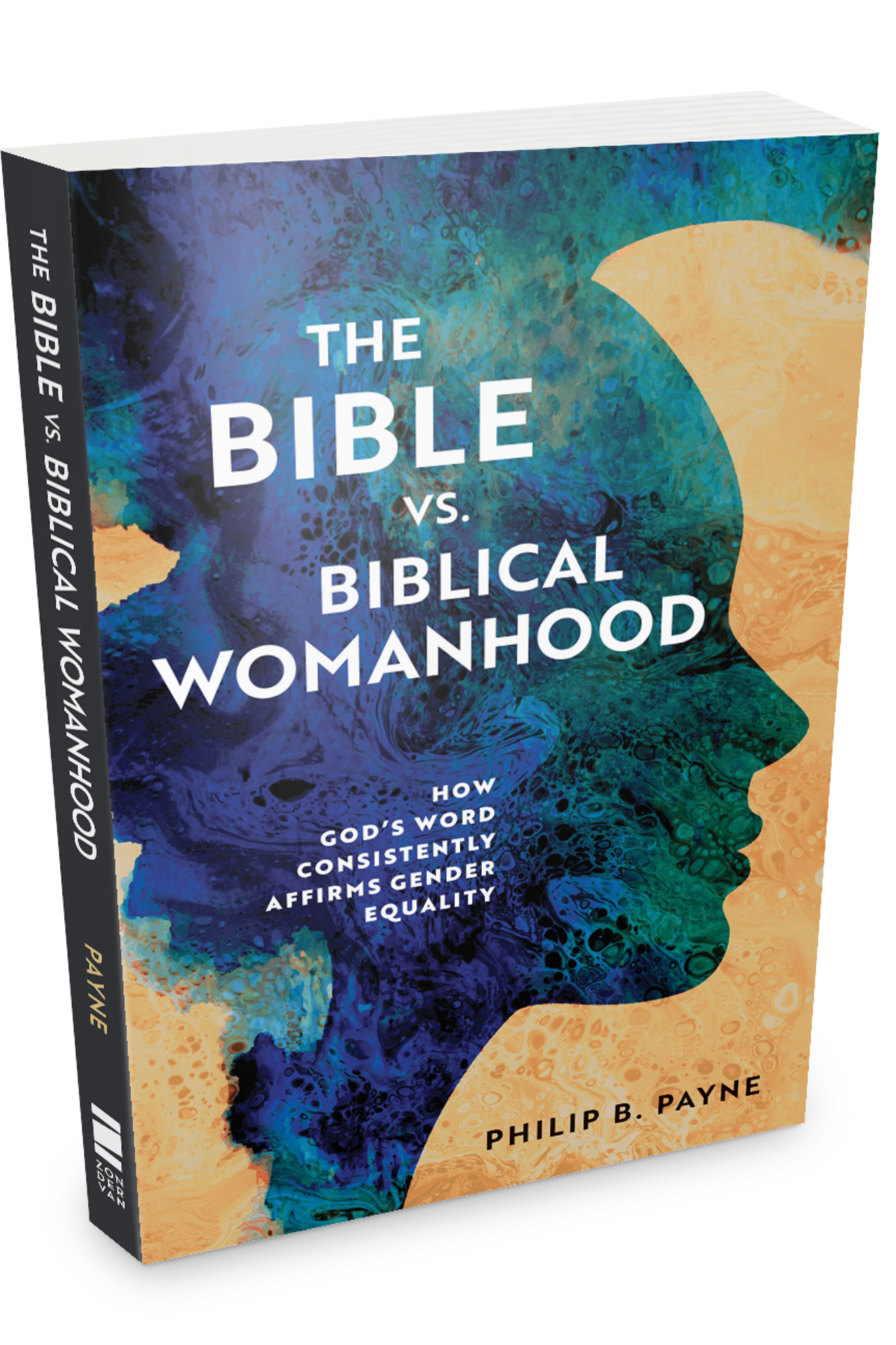 Download this talk & PowerPoint at pbpayne.com


Read The Bible vs. 
Biblical Womanhood


Available in the book room and on Amazon